[Speaker Notes: [7/29]圖要換臉 - done]
Agenda
Smart Robot Autonomy 
KoiBot Key FeaturesHW featuresSW features
KoiBot Key Applications
Smart Eduction
Smart Healthcare
JAG Technology solution
Smart Video Conference
Smart Reception
[Speaker Notes: 貼心服務您的客人]
KoiBot – 4 Key Elementsfor Smart Robot's Autonomy
Robot's Autonomy
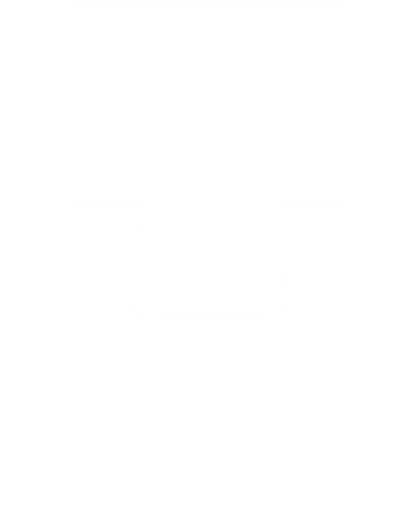 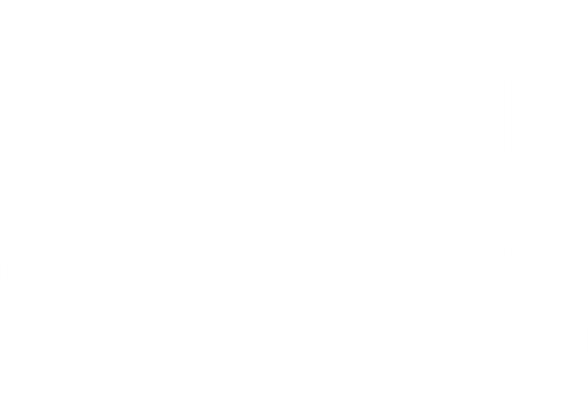 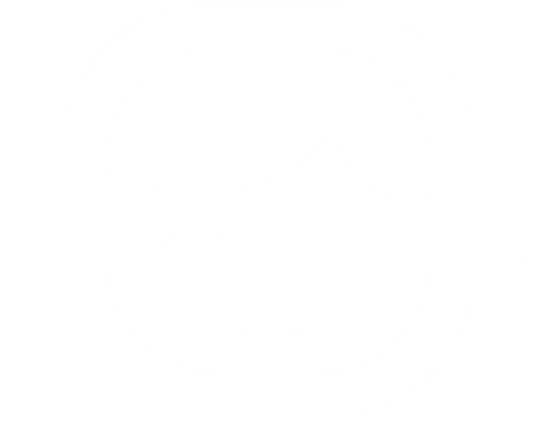 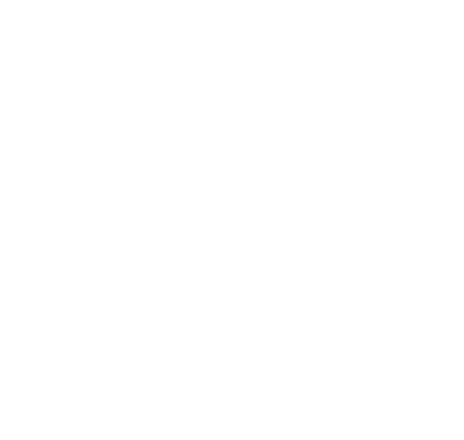 Face Detection /
Recognition
Voice Service
Action
Video Calls
[Speaker Notes: [8/4] 動作
[7/29]標題 - 
[7/29] 留圖跟標題, 說明移到後面pages
[7/29] 美工畫圖 : 大圓-自主性, 內有三個小圓 - 視訊，face recognition, Voice service
[7/29] move to the beginning , 破題

獲取環境信息

自主性” 聽聲辨位, 以臉追人, 互動]
KoiBot – HW Evolution
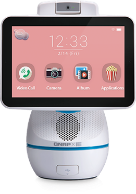 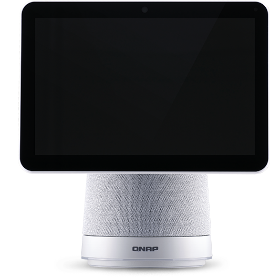 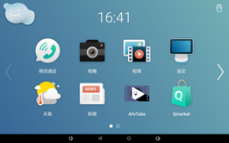 [Speaker Notes: [8/4] 效能 move to top
[7/29] 換比較表格

[7/27]Compared to afobot
4. I/O 連接埠 need to modify
Performece +200% , Gfx --  ask Haru

Demo 聽聲辨位, speaker]
New Outlook
Wireless
IEEE 802.11 a/b/g/n/ac
Bluetooth 4.1
Camera
5MP camera, 2592 × 1944 @15fps, F2.2, FOV 103.5°
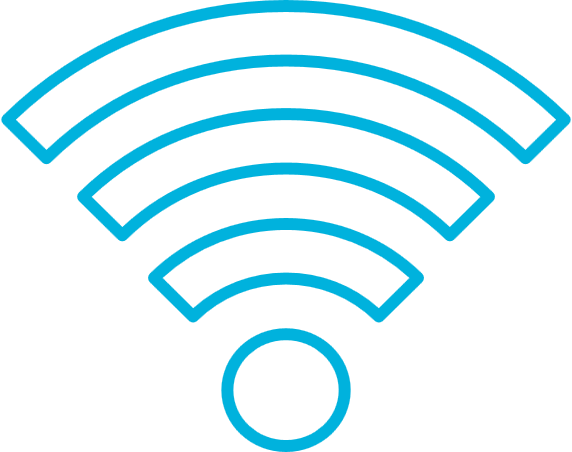 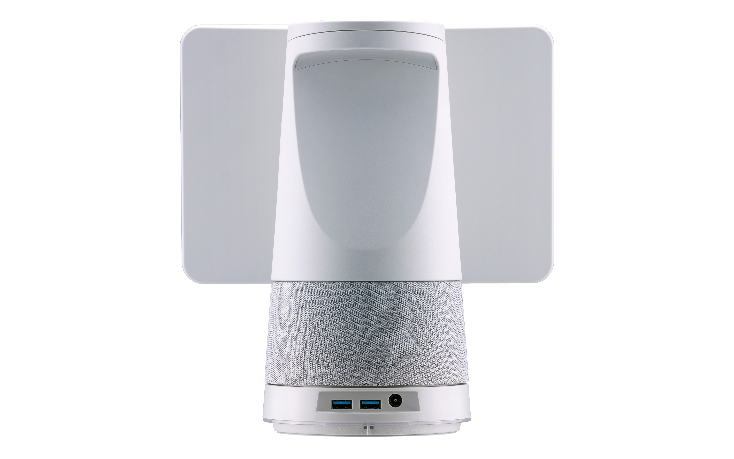 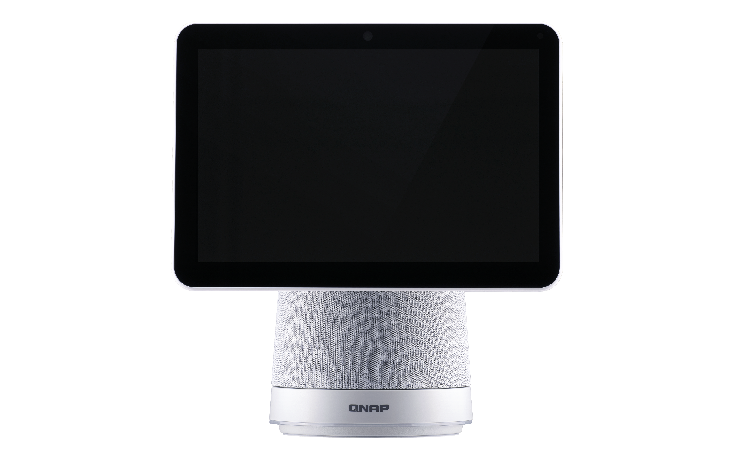 Monitor
Speaker
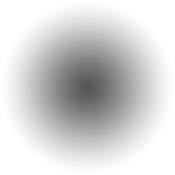 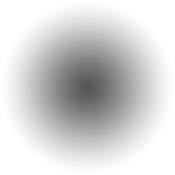 LED
(1) Power Status
(2) Call Status
I/O Interface
2 x USB 3.2 Gen 1 Type A
[Speaker Notes: [8/4] check KoiBot 二代群組]
New Outlook
I/O Interface
(1)1 x USB 3.2 Gen 1 Type C (to HDMI output )
(2)1 x micro SD or Mini PCIe slot for 4G/5G (optional)
Microphone
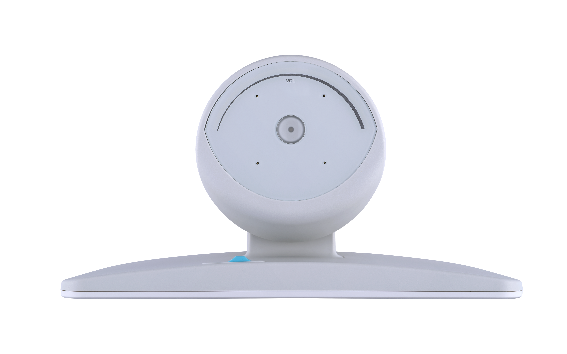 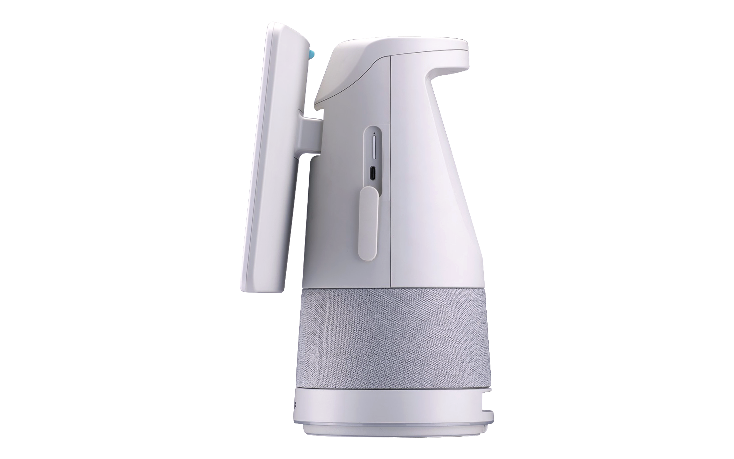 Power Button
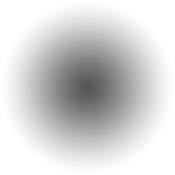 Volume Control Panel
(1) Volume indicator
(2) Touch Adjustment
[Speaker Notes: [8/4] check KoiBot 二代群組]
AI Face Recognition
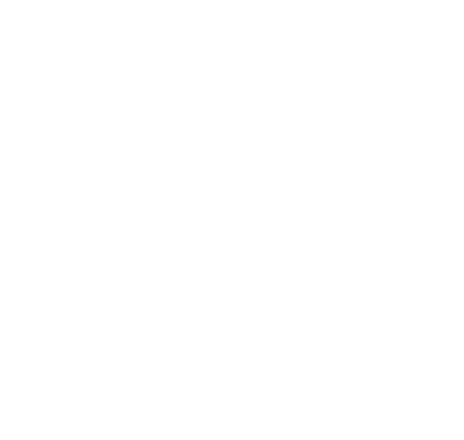 Advantages
Applications
Built-in offline version (no internet needed).
Low computing resource utilization, high efficient engine.
Fast recognition (<1 sec).
Small Profile size (<0.5K).
Gender x Age.
Face tracking, real-time interaction.
Personal identity verification, access control and attendance management.
VIP /  Blacklist notification.
Smart digital signage, accurate advertising promotion.
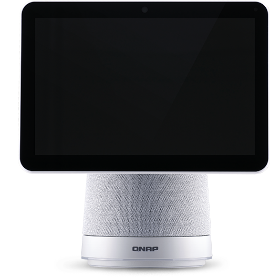 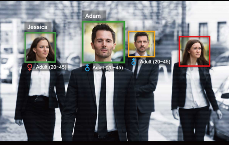 [Speaker Notes: [7/29] ＋應用情境


< 1 秒 : 從【辨識到人臉】後【識別出是誰的人臉】時間]
AI Voice Service Gateway
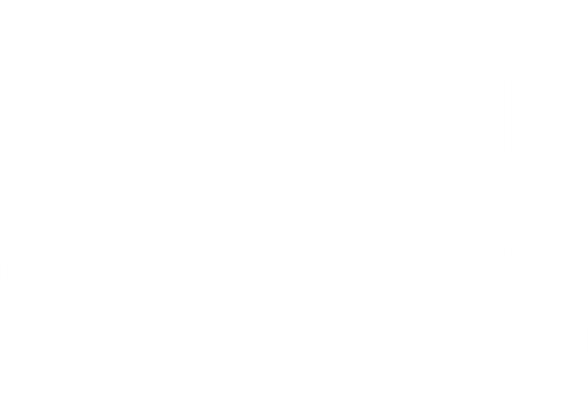 Opportunity
QNAP total solution
Built-in ASR for specific fields  (Offline).
STT Cloud solution from Google , 100+ languages.
Sound chip : Conexant (4-Mic).
Speaker power: 5W x2.
Conversation
Skills
API
Internet
Services
Text / API
Text / API
Audio
Text
TTS 
Text to Speech
STT/ASR
Speech to Text
Conversation
Agent (NLU)
Text
Audio
WoV 
Wake on Voice
Device Registration
Audio
API / GUI
Audio
Voice Out
Voice In
Device Controls
Chatbot developer.
 Conversation Agent (NLU).
 B2B SI (ex: Healthcare).
Translation
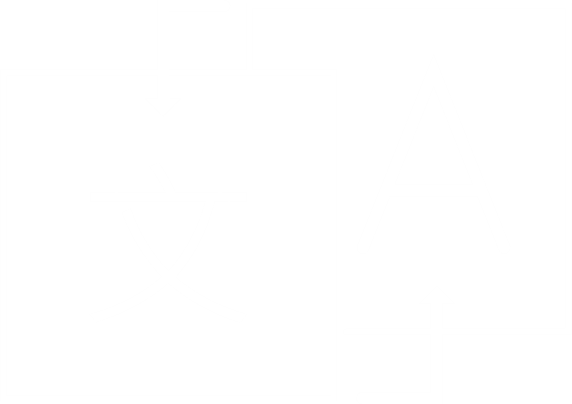 Software developer may
integrate or call through API.
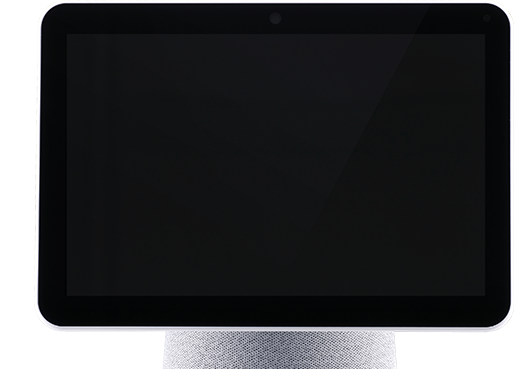 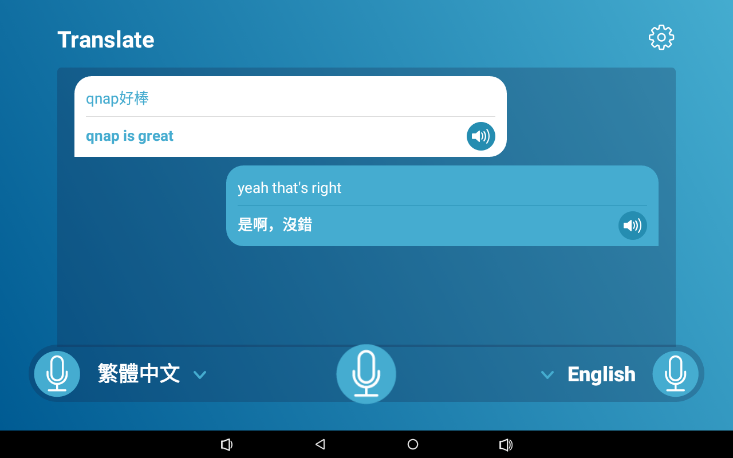 Supprot Continuous Translation
Play voice after translation (click & auto)
23 common language choices by default, could be extended to 100+ languages
Instant translation
[Speaker Notes: [8/4] 翻譯]
NEW
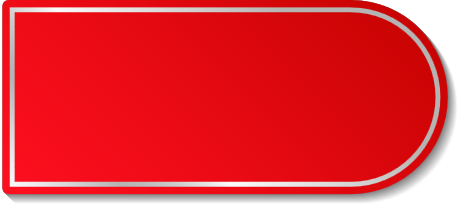 Video Call
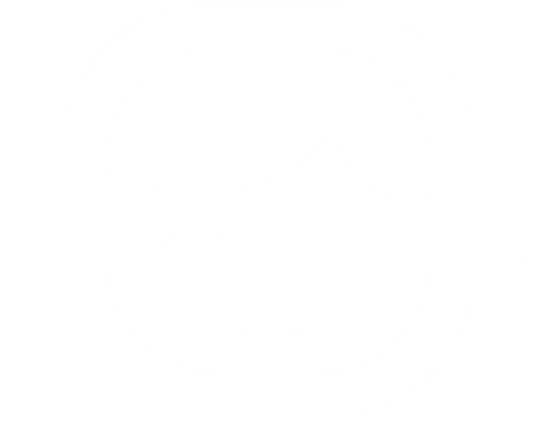 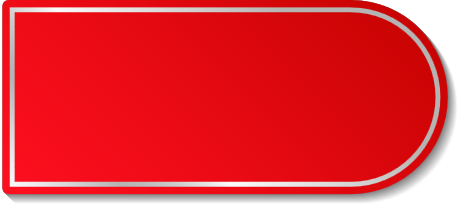 NEW
Support P2P SIP video call.
Compatible with existing video conference systems (Avaya/Poly/QNAP KoiMeeter)
Ensure privacy & security by using intranet.
All in one, easy to set up.
INTERNET
INTRANET
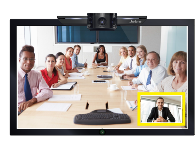 Multi-point - WebRTC
Single Point - SIP
HDMI
P2P/Relay Service
Device Directory Service
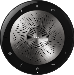 Call 
Notification Service
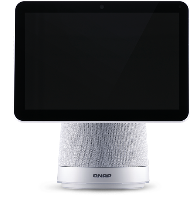 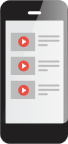 USB
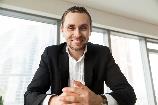 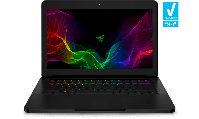 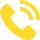 KoiWeb
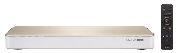 Up to 4 peers
KoiMeeter/Avaya/Poly
[Speaker Notes: [8/4] WebRTC + KoiWEb
[7/29] + benefit   :  內網通信 ;huddle room
[7/29] 影片 ：call sip

full compatibility with SIP and WebRTC, providing users diverse and easy-to-use collaboration possibilities.
[⅞]]
Remote Desktop
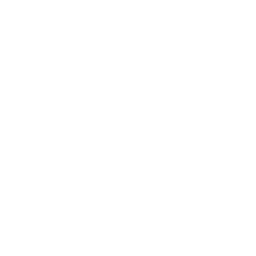 Unique feature 
Remote assistance for settings.
Take over and demostrate.
Remotely monitor the progress of preschool education course training.
Mobile App to control KoiBot desktop remotely
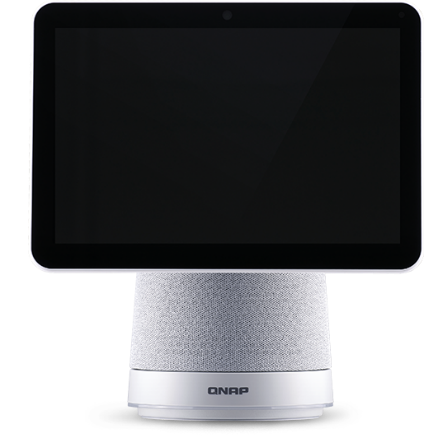 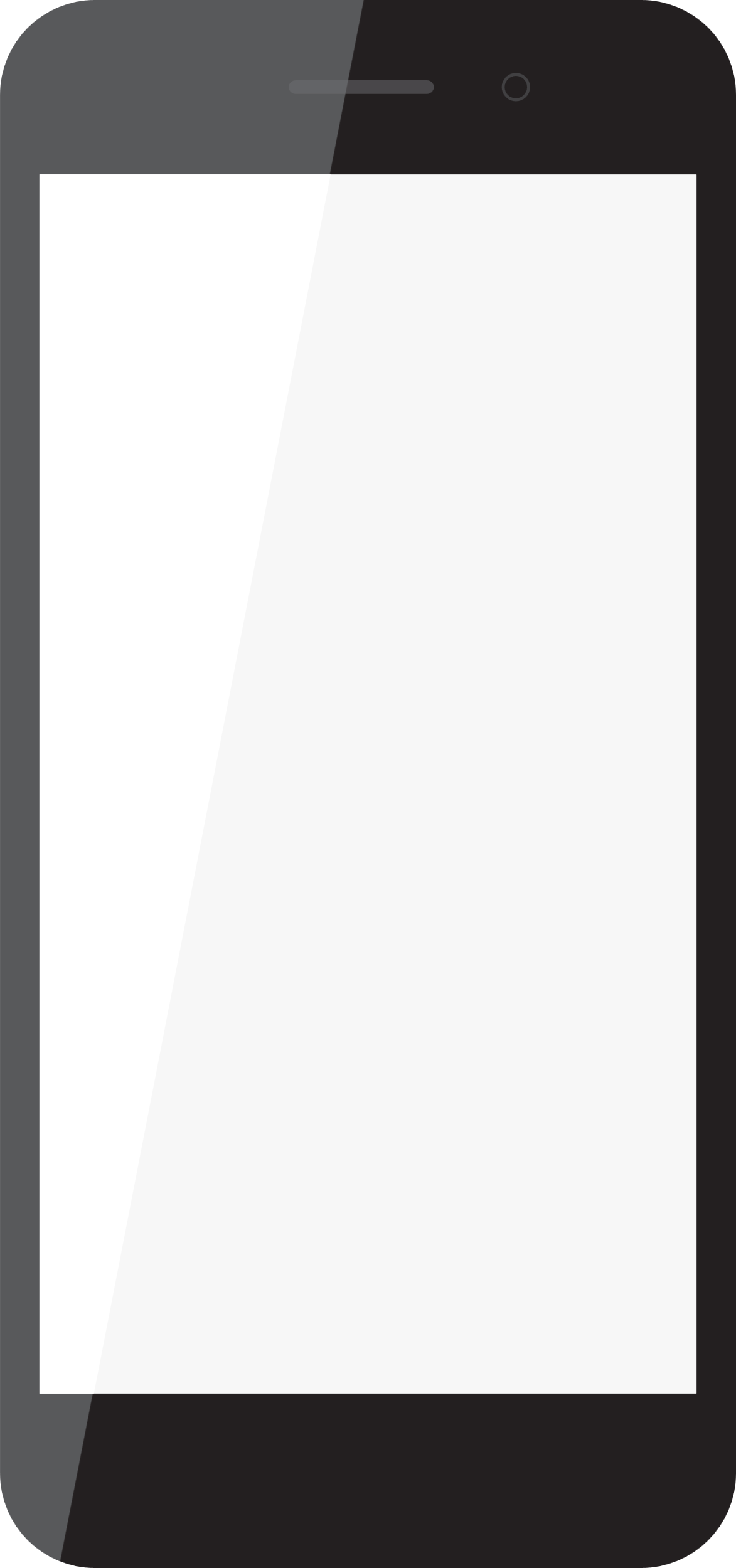 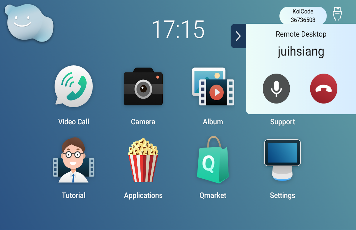 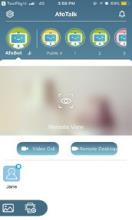 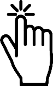 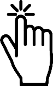 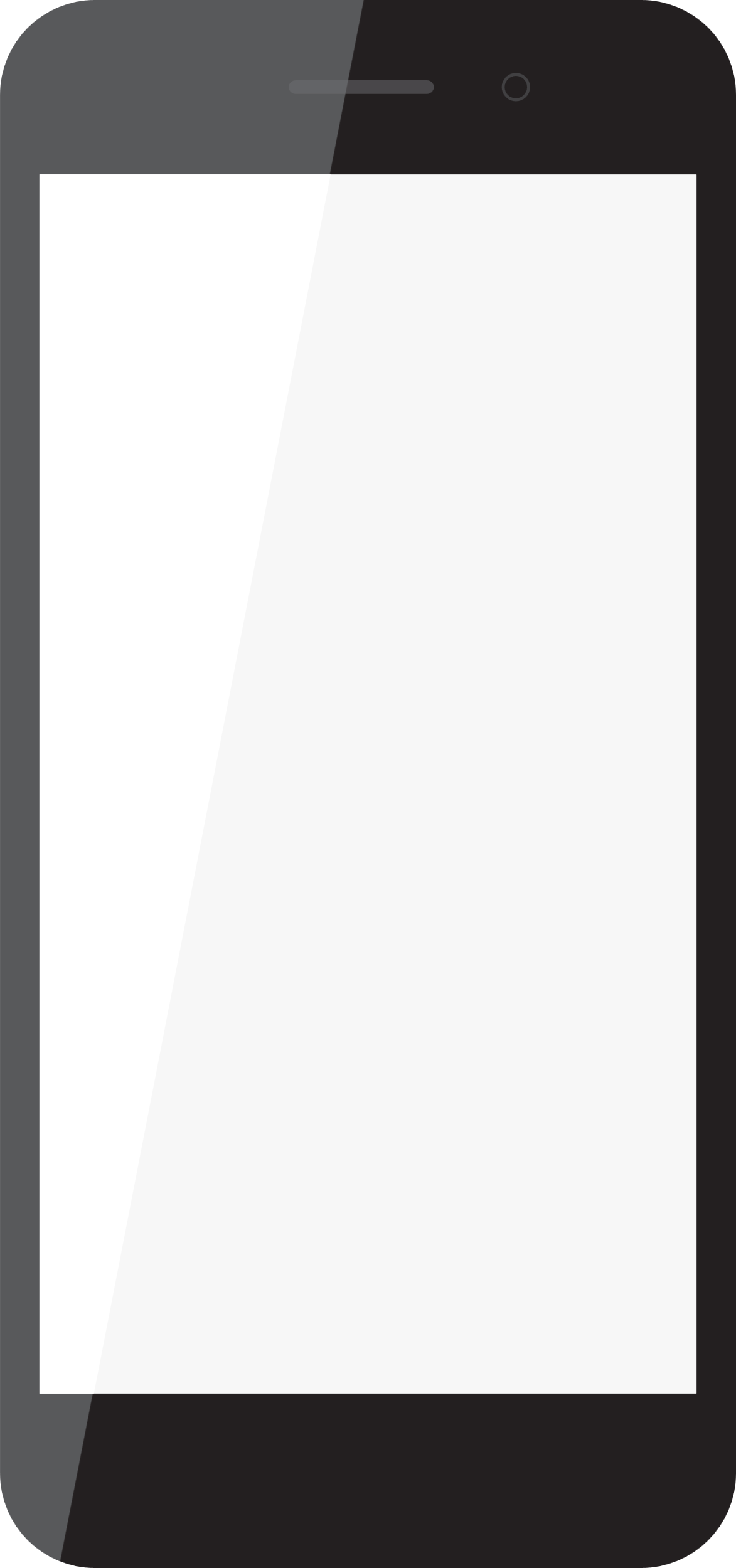 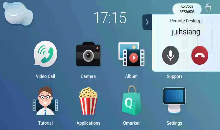 [Speaker Notes: [8/4] 換桌面 二代
[7/29] 情境
[7/29] benefit]
KoiBot Software Building Blocks
Dev or Integrate by QNAP
Hardware from IEI
Android Core feature
Video / Audio call service
NLU Gateway
Album
3rd party partner  Apps
Call permission control
Information Agent
Camera
Face tracking
WebRTC lib
Storage (Cloud) Agent
Hot word detection
TTS Engine
STT Engine
Android Framework
Launcher
Cloud LinkNotification
Rotation (PTZ) Control
OTA Update
AOSP
Face detect &
recognition
5W speaker
Wi-Fi
Bluetooth
USB3.2-A
USB3.2-C
F2.0Camera
Stereo Mic x4
Hardware
[Speaker Notes: 自然語言理解-Natural Language Understanding]
KoiBot Software Building Blocks(B2B System Integrator Mode)
3rd party launcher
3rd party partner APPs
Dev or Integrate by QNAP
Hardware from IEI
Android Core feature
Android Framework
AOSP
OTA Update
STT/TTS
Gateway
Face Recognition SDK
P2P Video 
SDK
Rotation (PTZ) SDK
5W speaker
Wi-Fi
Bluetooth
USB3.2-A
USB3.2-C
F2.0Camera
Stereo Mic x4
Hardware
4 Key Applications
Smart Education
Smart Healthcare
Smart Video Conference
Smart Reception
Smart Education
Remote assistance, smart coaching.
Automatic turn to track child's position to increase interaction.
Attention level and statistics
Excellent performance to support Unity AR (augmented reality).
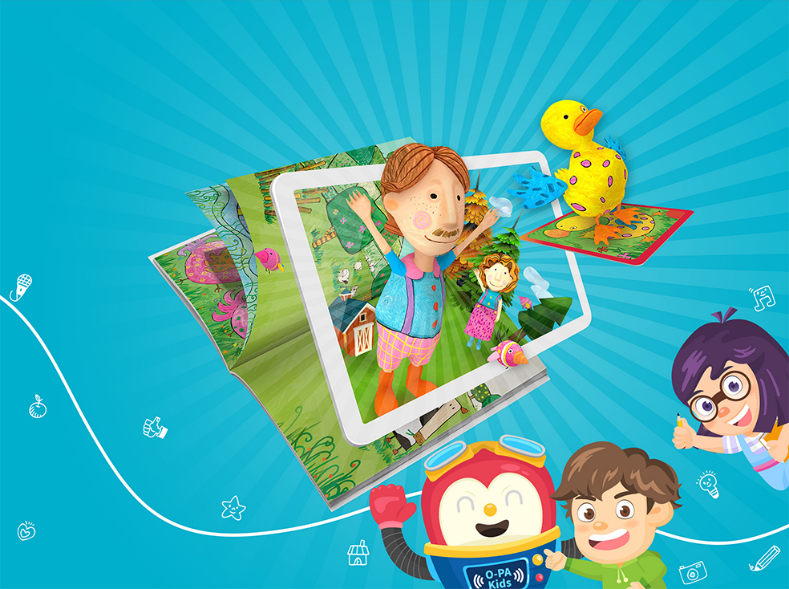 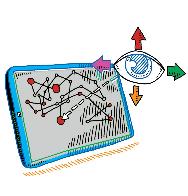 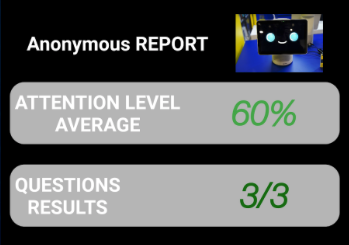 Smart Healthcare I
Pill reminder.
Health education video playback.
Video diagnosis.
Physiological Measurement.
Automatically start video/audio interaction when abnormal.
Remote assistance.
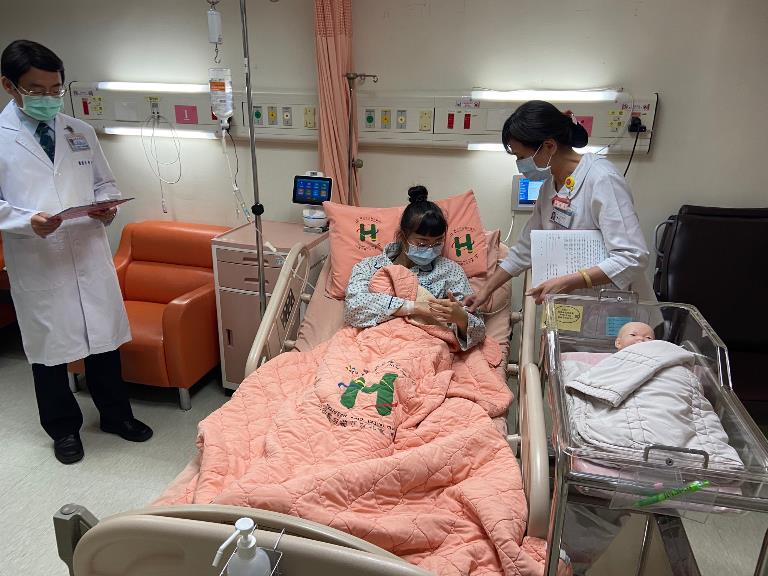 [Speaker Notes: [8/4] + 匯嘉 photo]
Smart Healthcare II
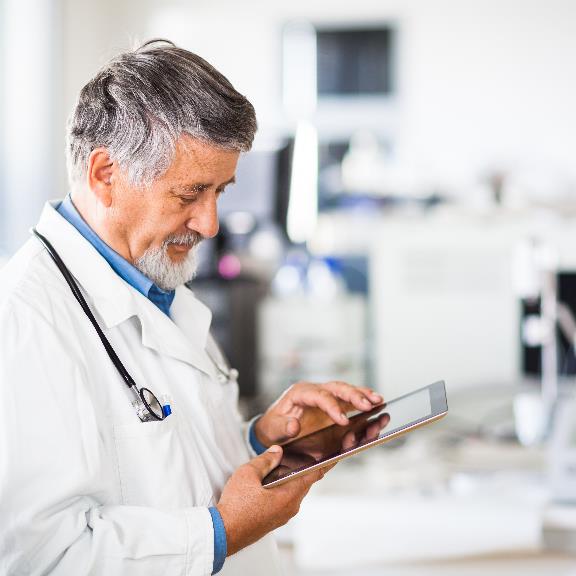 General public
Long-term Care
Telehomecare
Community
Physiological Measurement.
Self-screening.
Online video visit.
Remote Diagnosis.
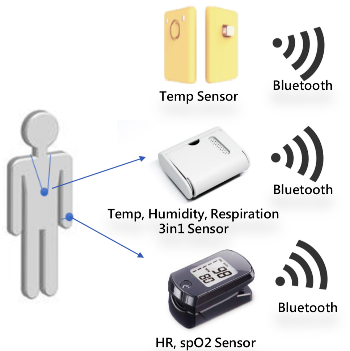 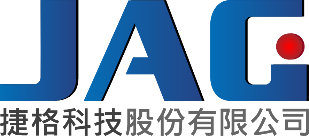 AI Remote Healthcare & Quarantine Ward Solution
[Speaker Notes: https://drive.google.com/file/d/19MZax-KcmuaUXGBQ_8w8MmZXQfsBH4v5/view?usp=sharing]
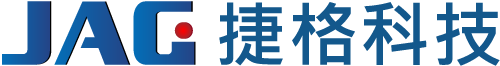 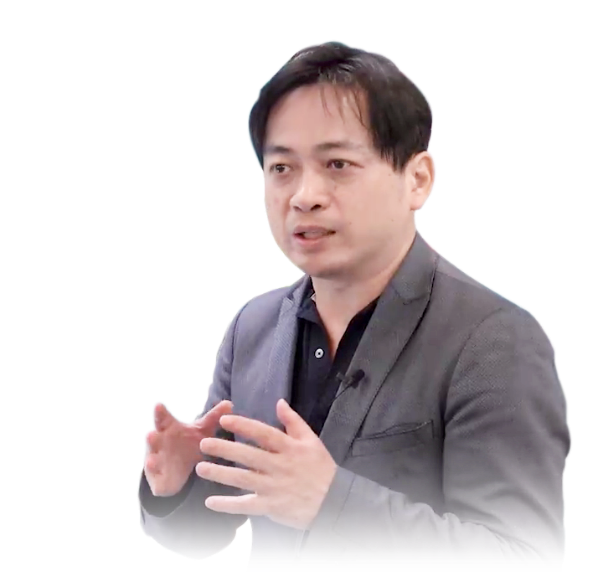 Alan Tso
JAG Technology Chairman
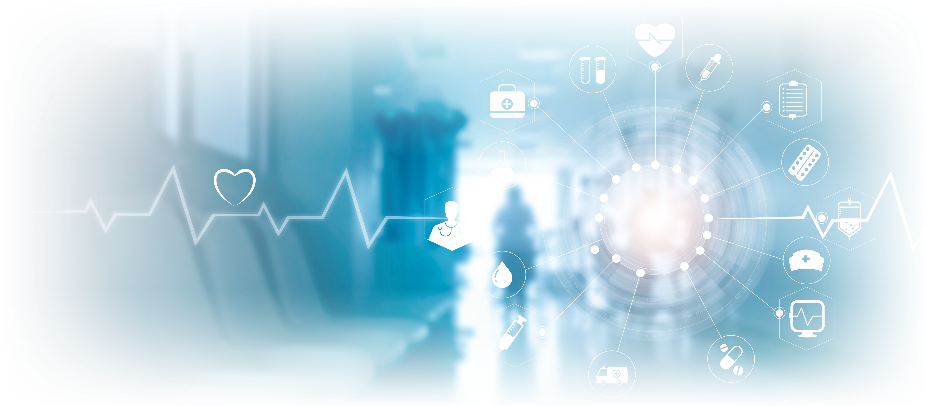 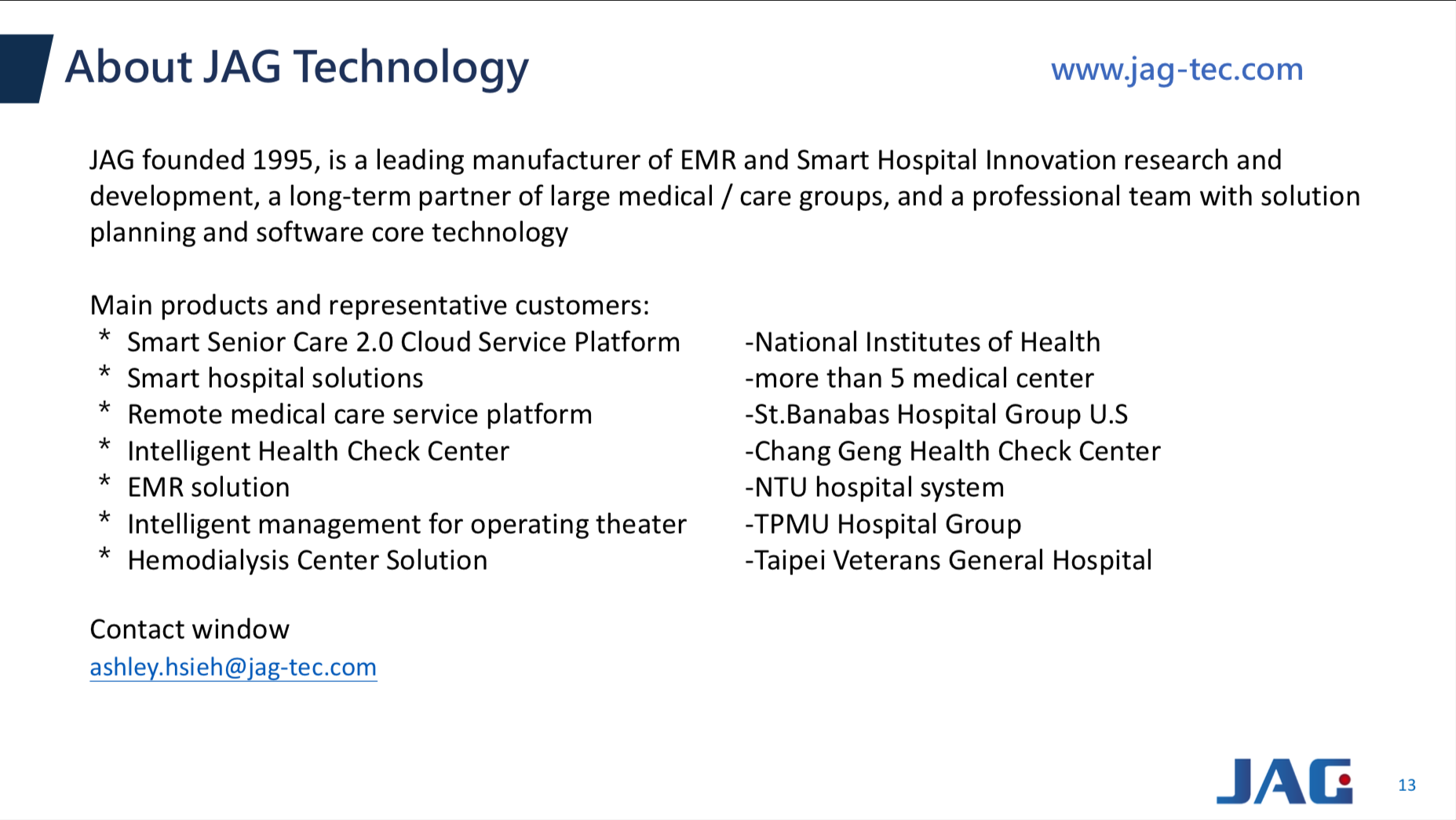 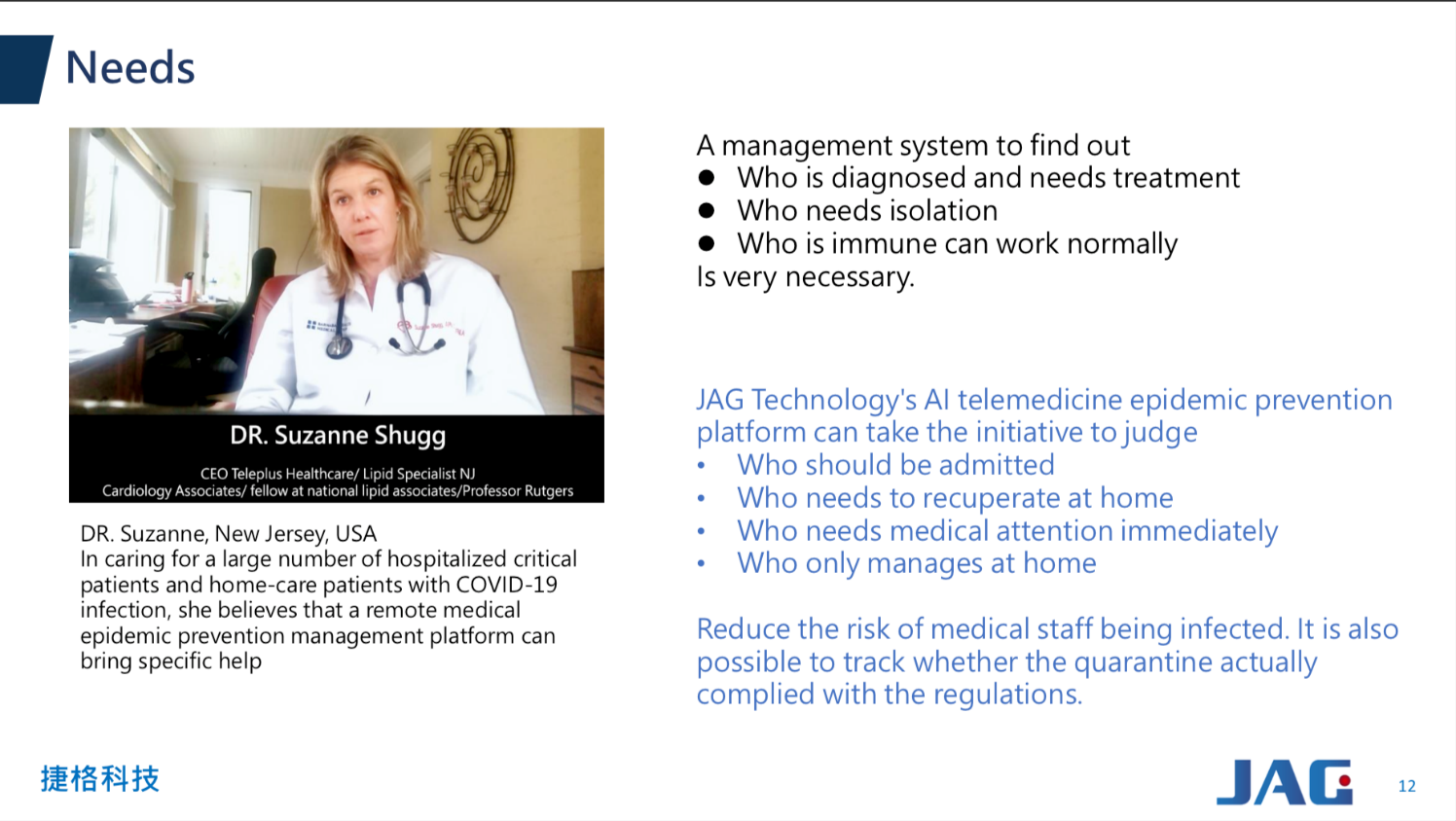 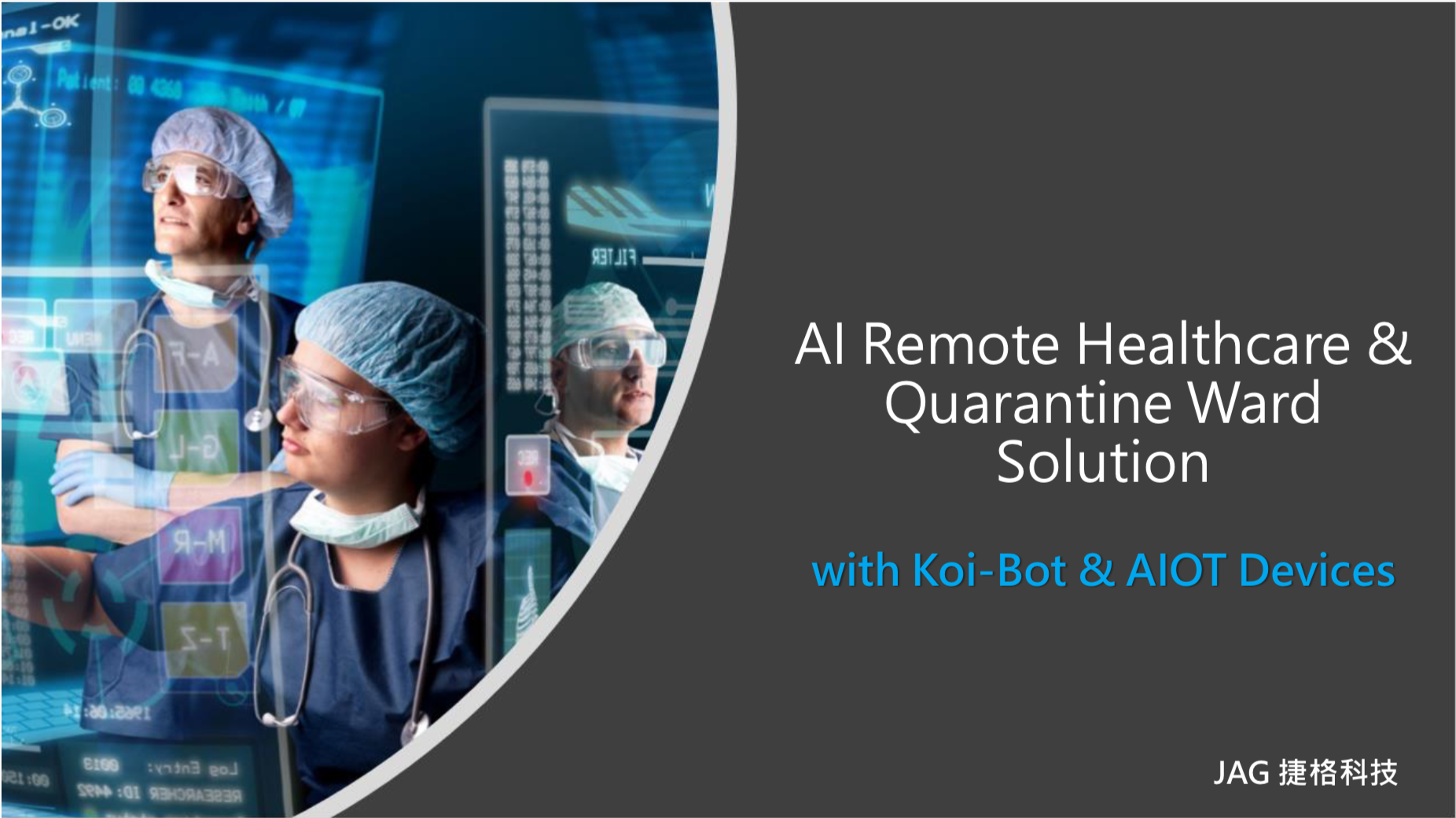 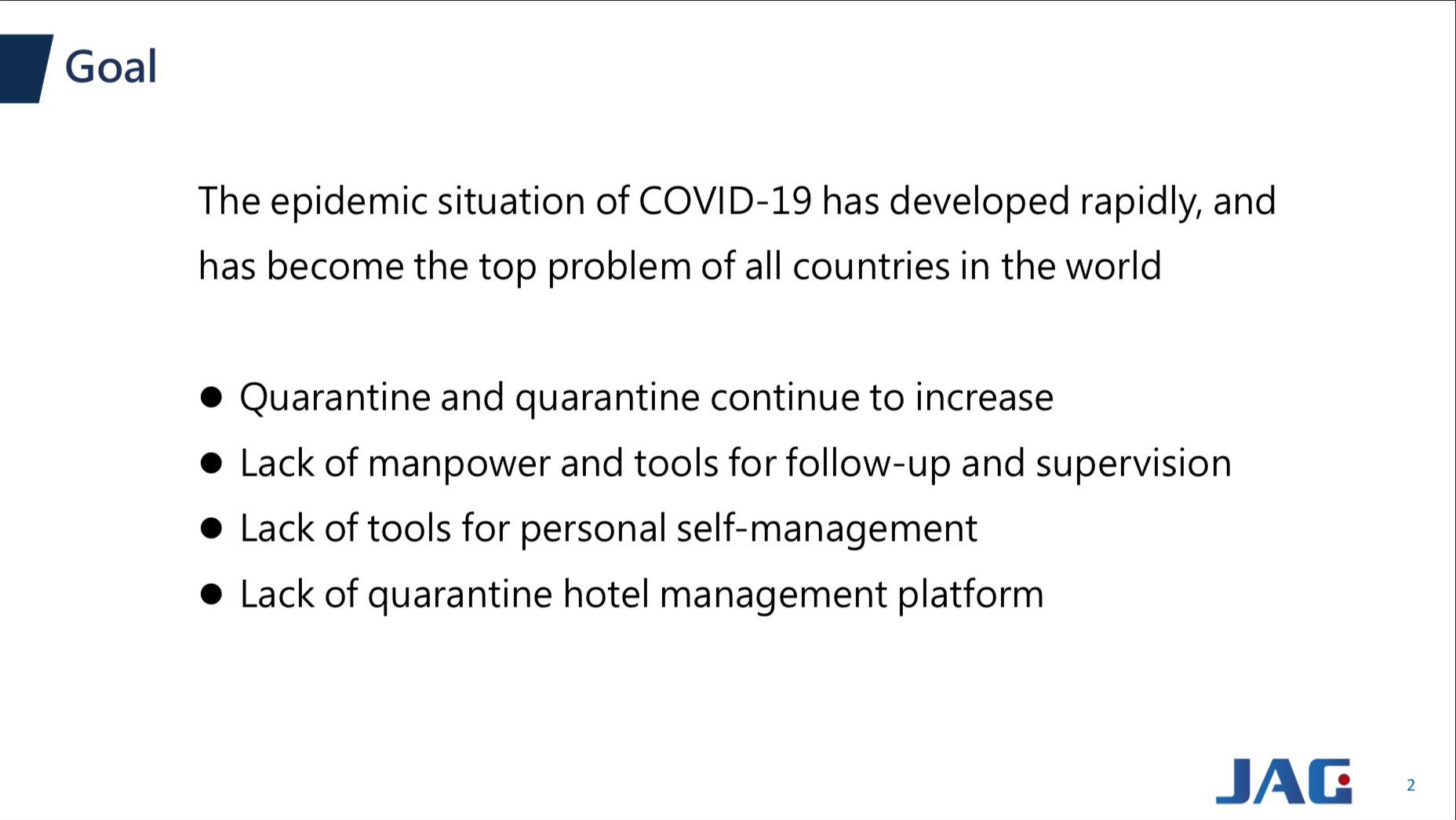 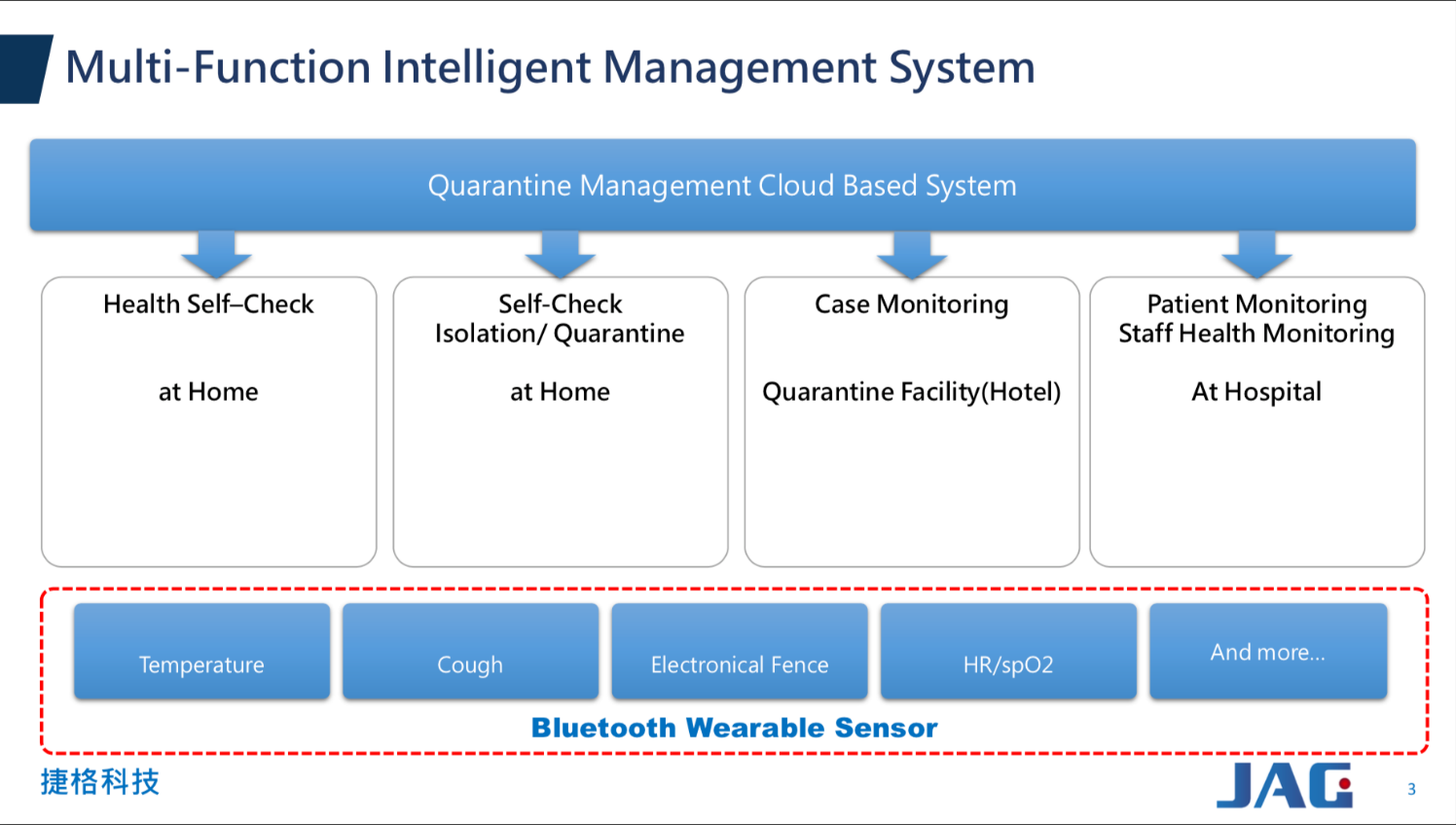 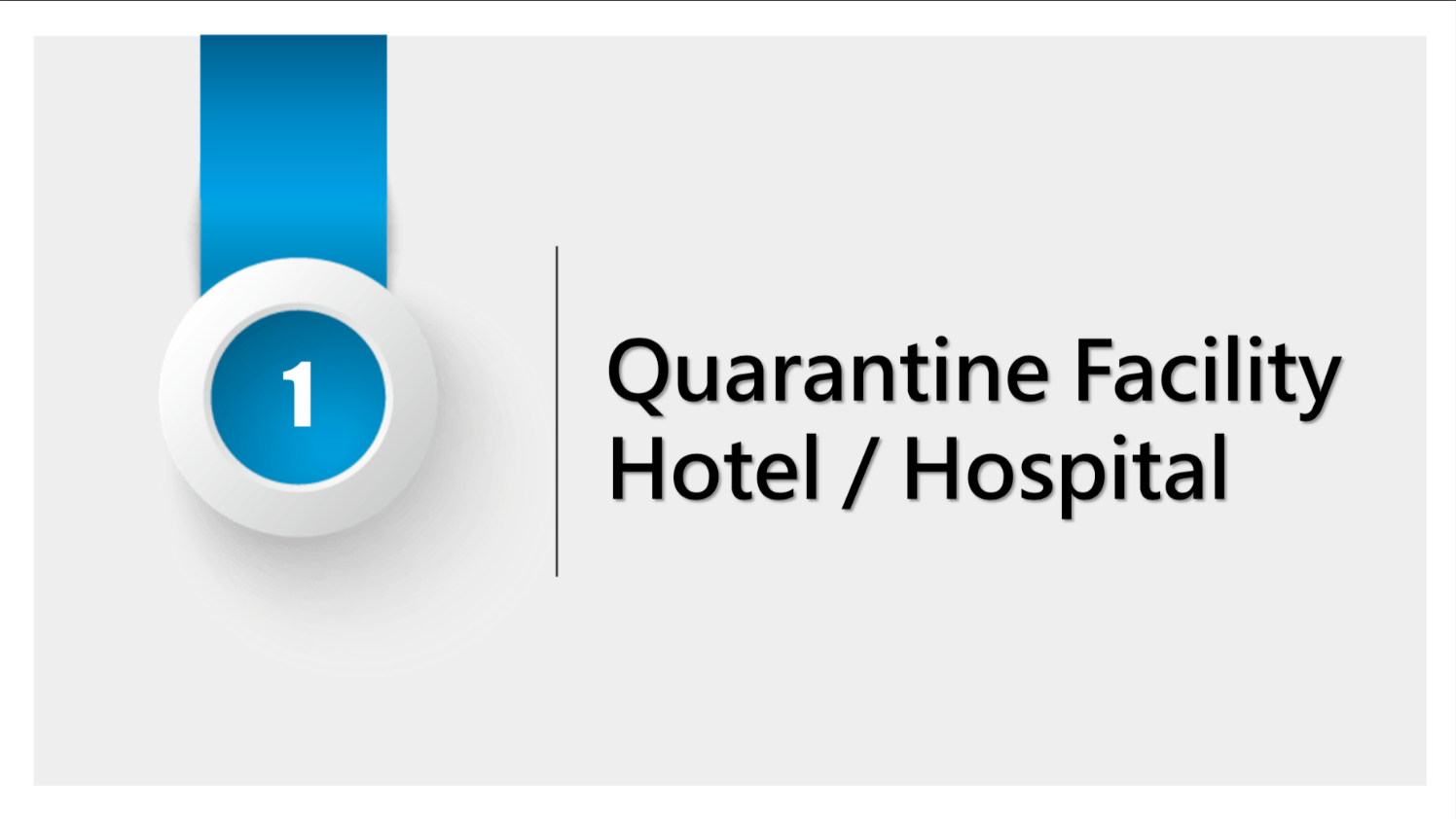 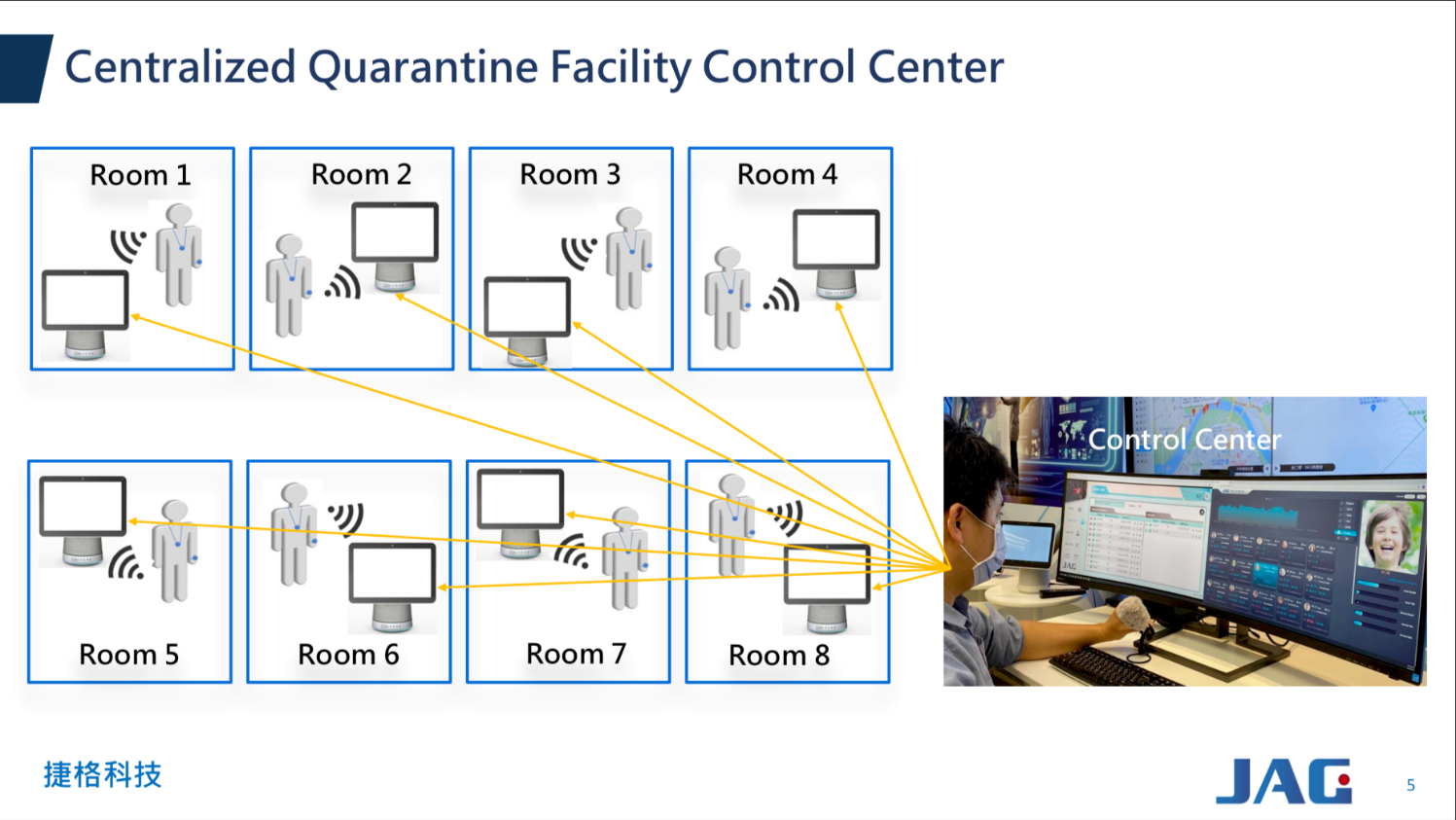 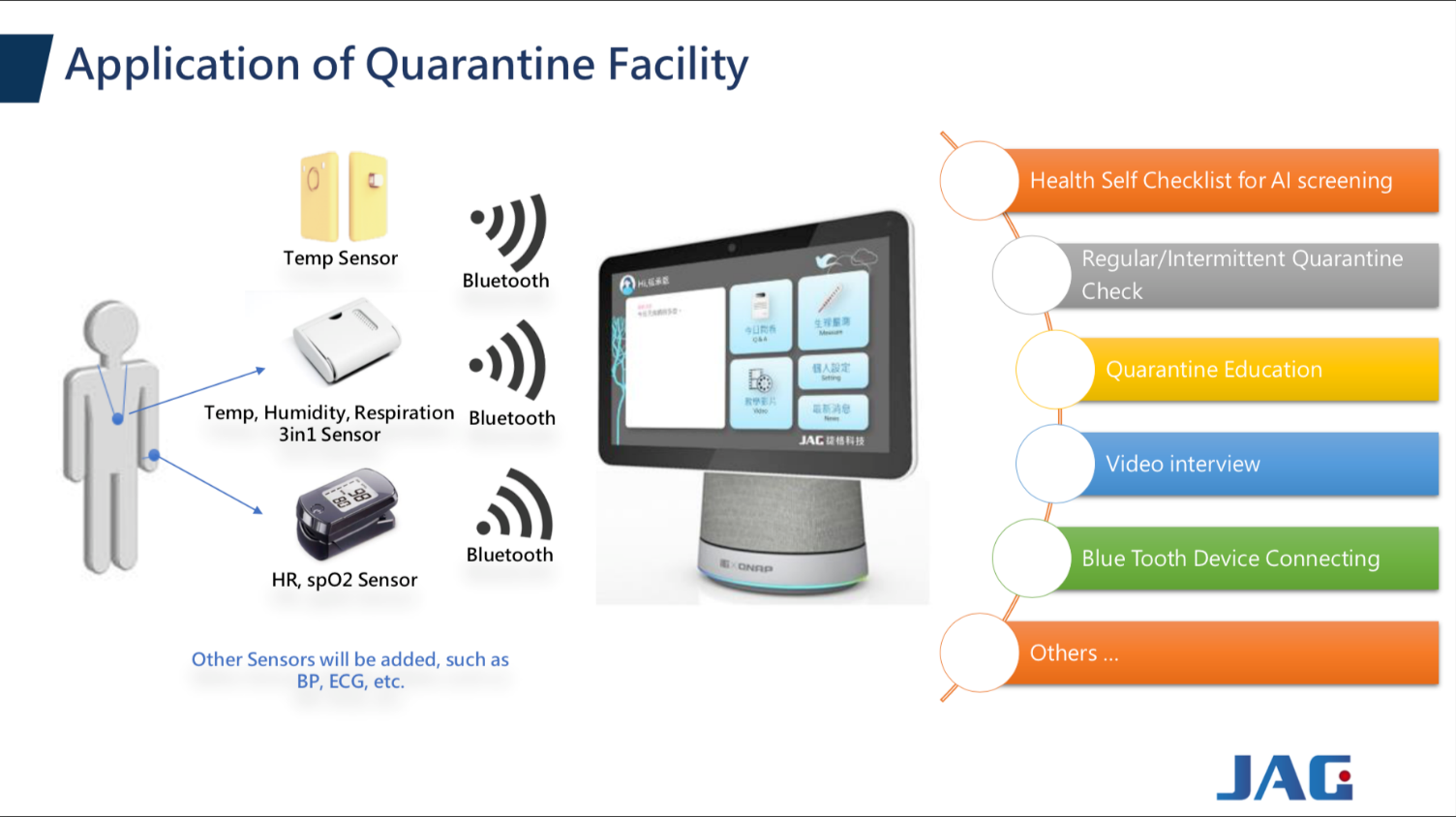 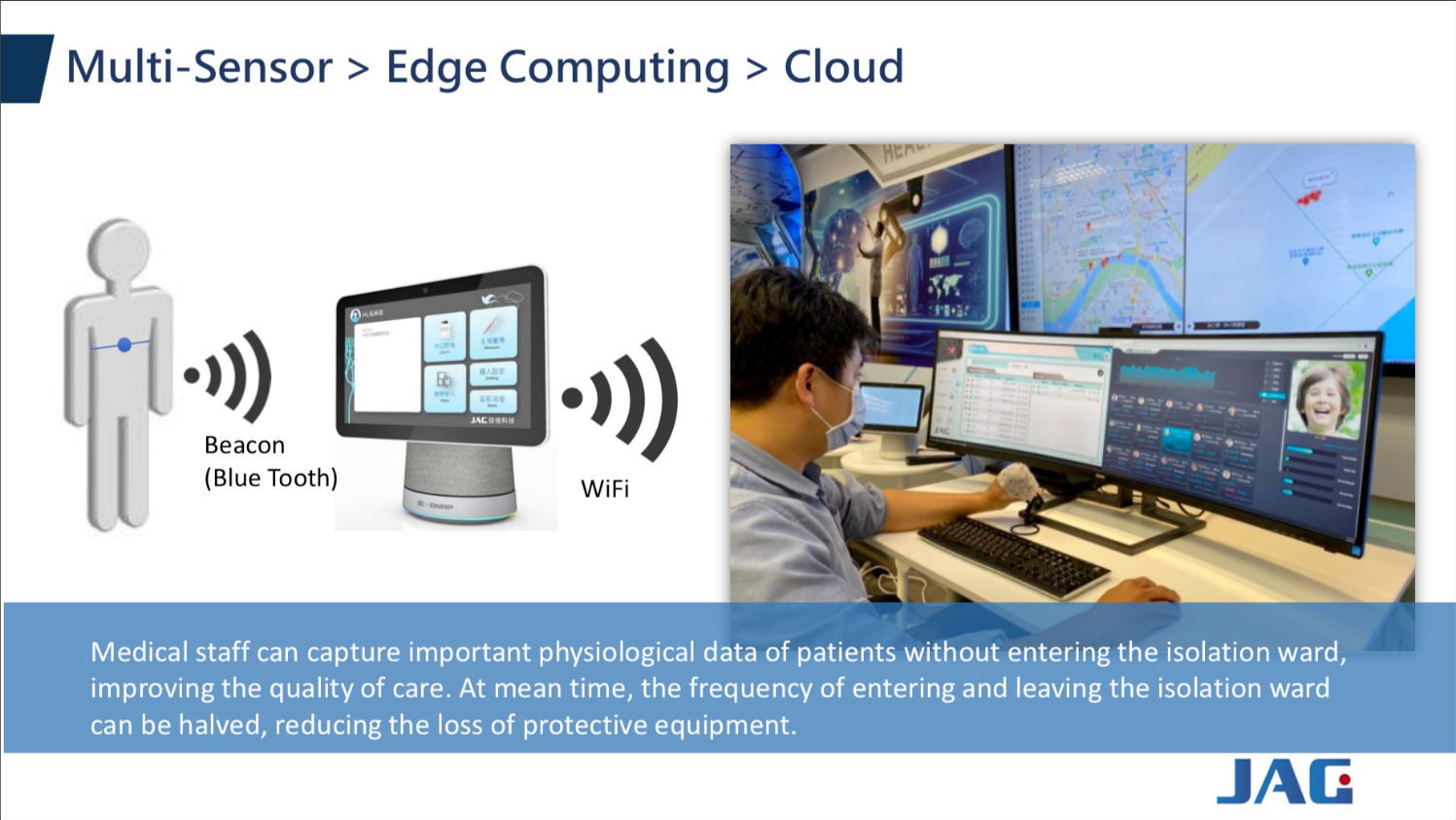 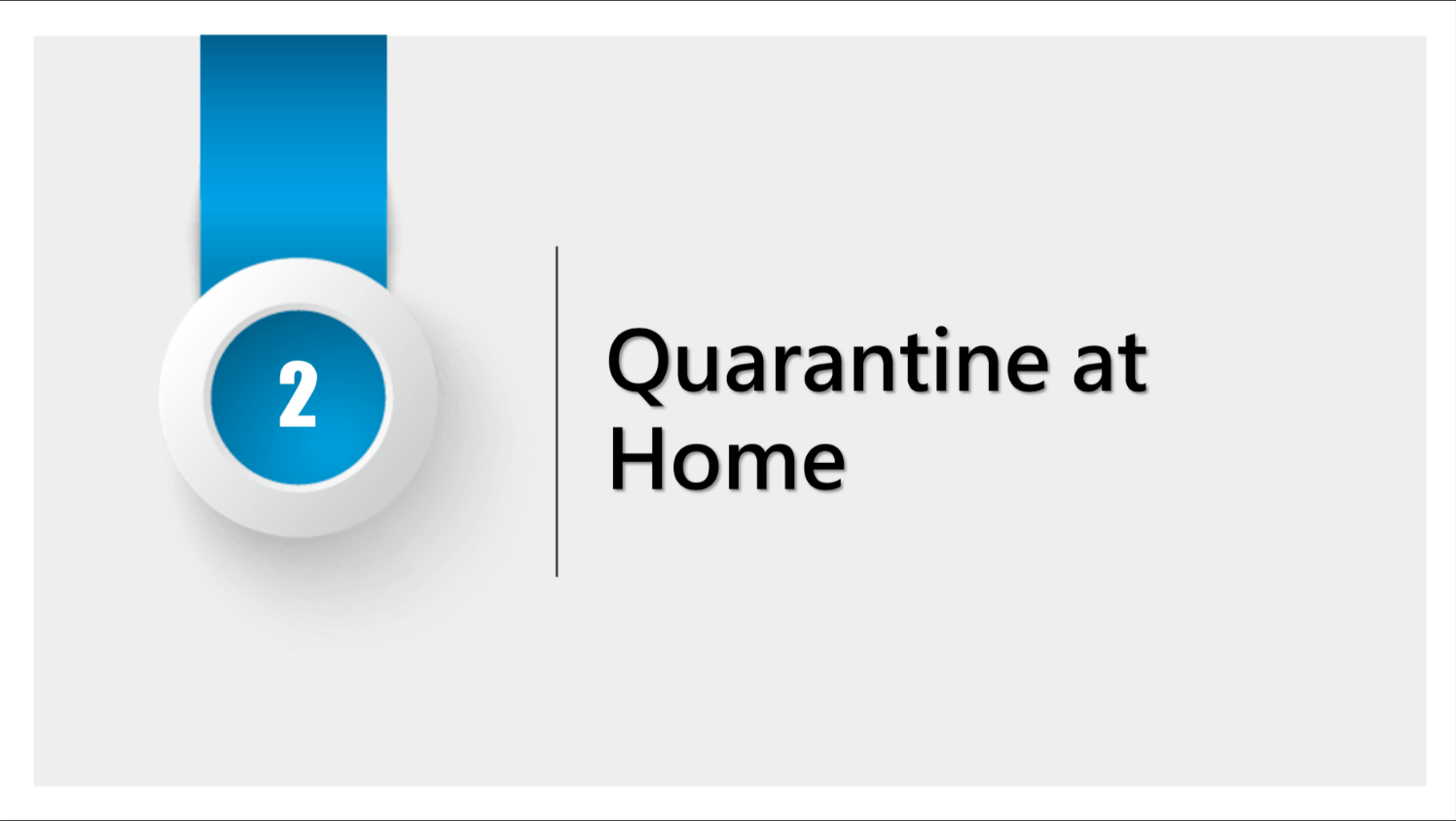 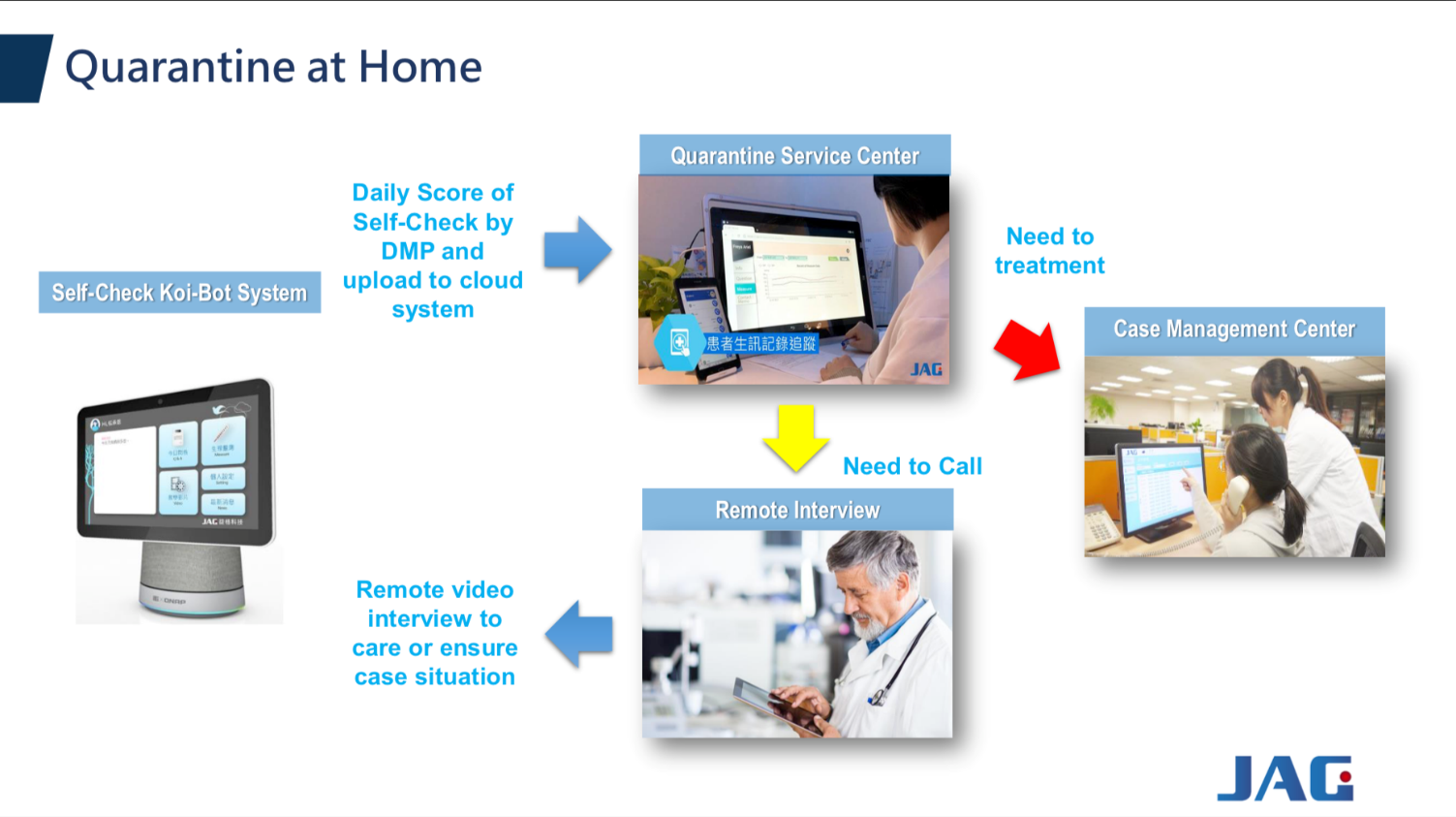 Smart Video Conference
Small meeting room / Huddle room.
Compatible with Avaya / Poly / KoiMeeter SIP Call.
Automatically turn to track the speaker's face / sound source, and capture the speaker's image.
Sensitive microphone array and high-quality stereo speakers make distant communication easier.
Instant translation breaks language barriers.
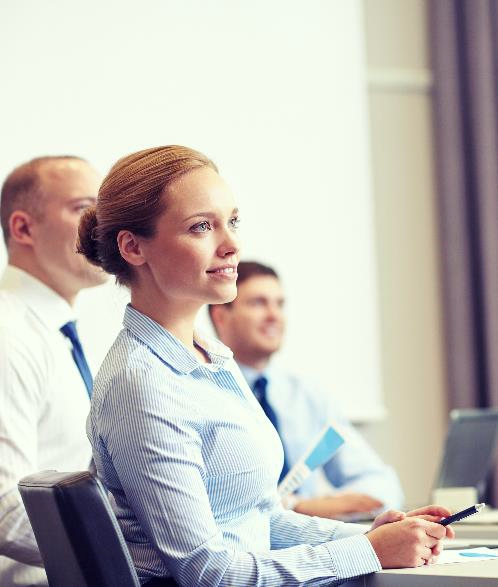 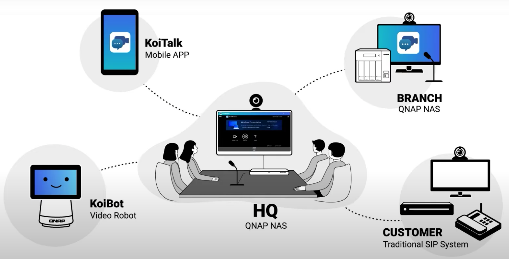 Smart Reception- Shopping Mall
Greeting customers automatically.
Answer customers' inquiries.
AI instant translation.
Intelligent Digital Signage.
Voice Assistant
Customized QA
Logo
Floor Map
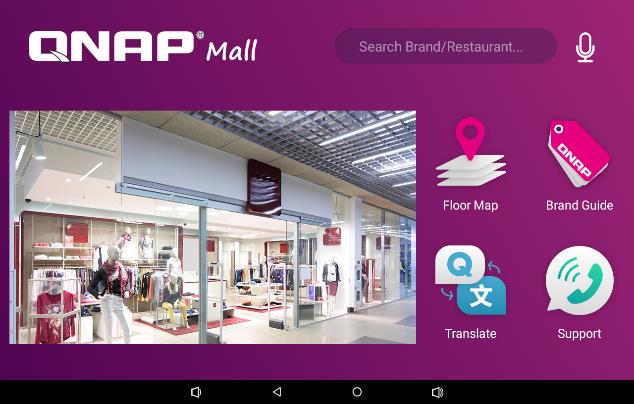 Brand Guide
Customer Service
Instant Translation
Face Recognition Playback precision advertising
[Speaker Notes: [7/29] 改為情境]
Smart Reception- Office Reception
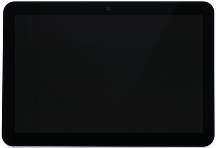 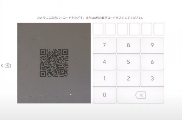 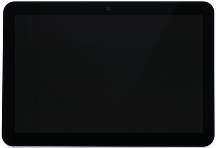 Visitor sign-in/out (QR Code / Face)
Visitor guidance (meeting room, waiting area ...)
Calling extension number / IM.
Notify related parties automatically
Digital signage.
Employee face recognition clock in.
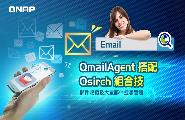 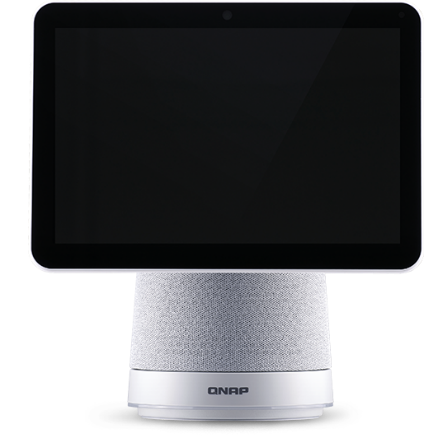 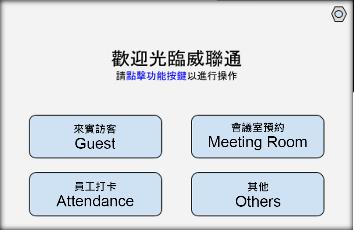 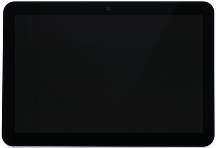 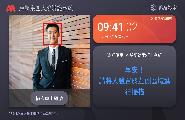 [Speaker Notes: [7/29] 改為情境
[7/29] 該公司接待 - done


https://youtu.be/QwkXKXjwTNQ
https://www.youtube.com/watch?time_continue=30&v=iDL_-e2QKU0&feature=emb_title]
More information
Please visit : https://www.qnap.com/solution/koibot/en-us/
Tutorial video
Cooperation consultation